障害のある学生さんをサポートする学生サポーター養成講座（導入編）を開催します！
自分の空きコマを使って、バリアフリーマップ作成、移動介助やノートテイク等にご協力いただける方を募集しています。関心のある方は、まずは養成講座（導入編）を受講してください。参加を希望される場合は、前日までに特別支援室までご連絡お願いします。
🌟日時： 5/27（金）３コマ
　　　  　 　　5/31（火）１コマ
　　　　                                ※どちらかにご参加ください。
         🌟場所：特別支援室（川内北キャンパス内）
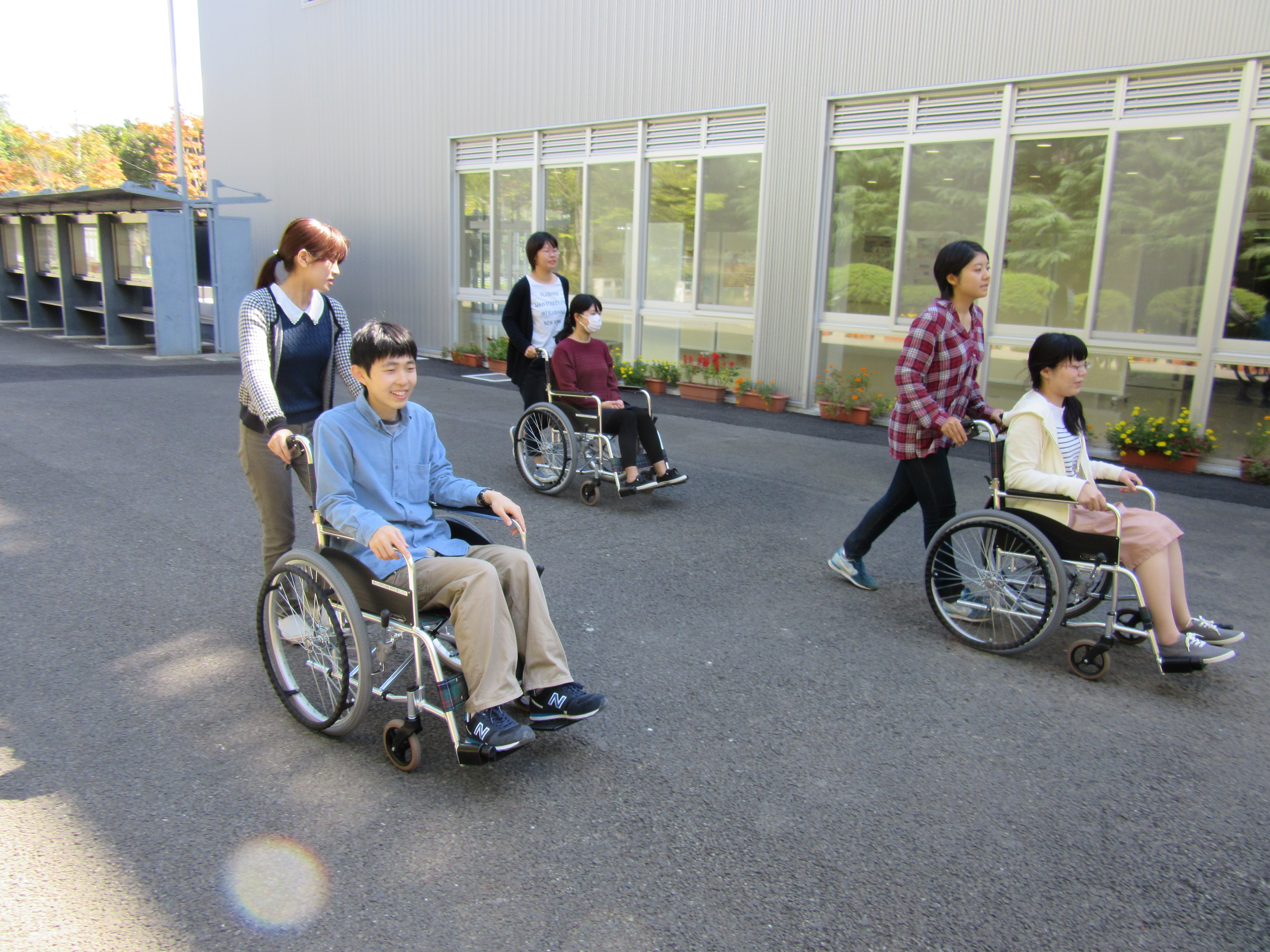 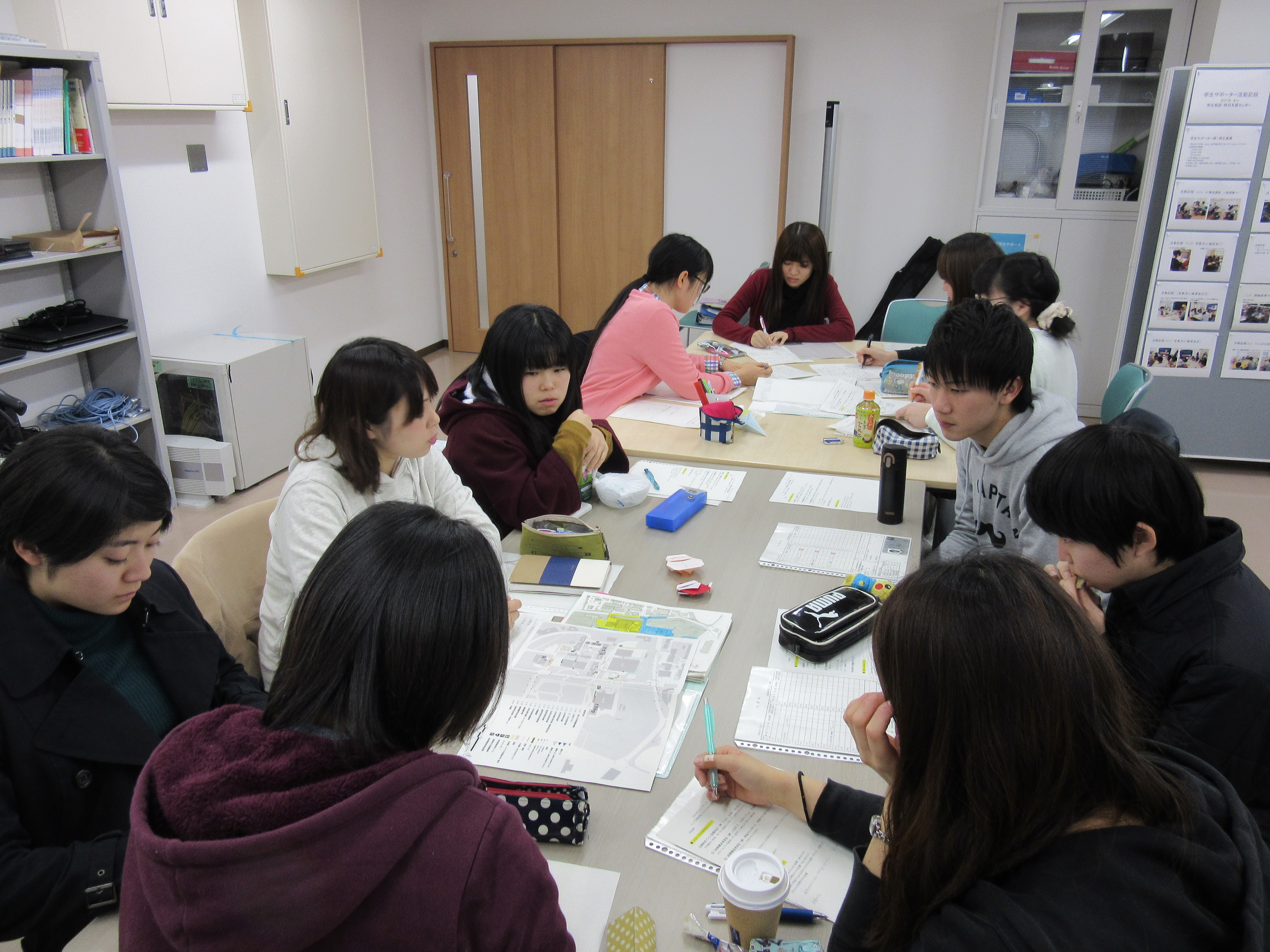 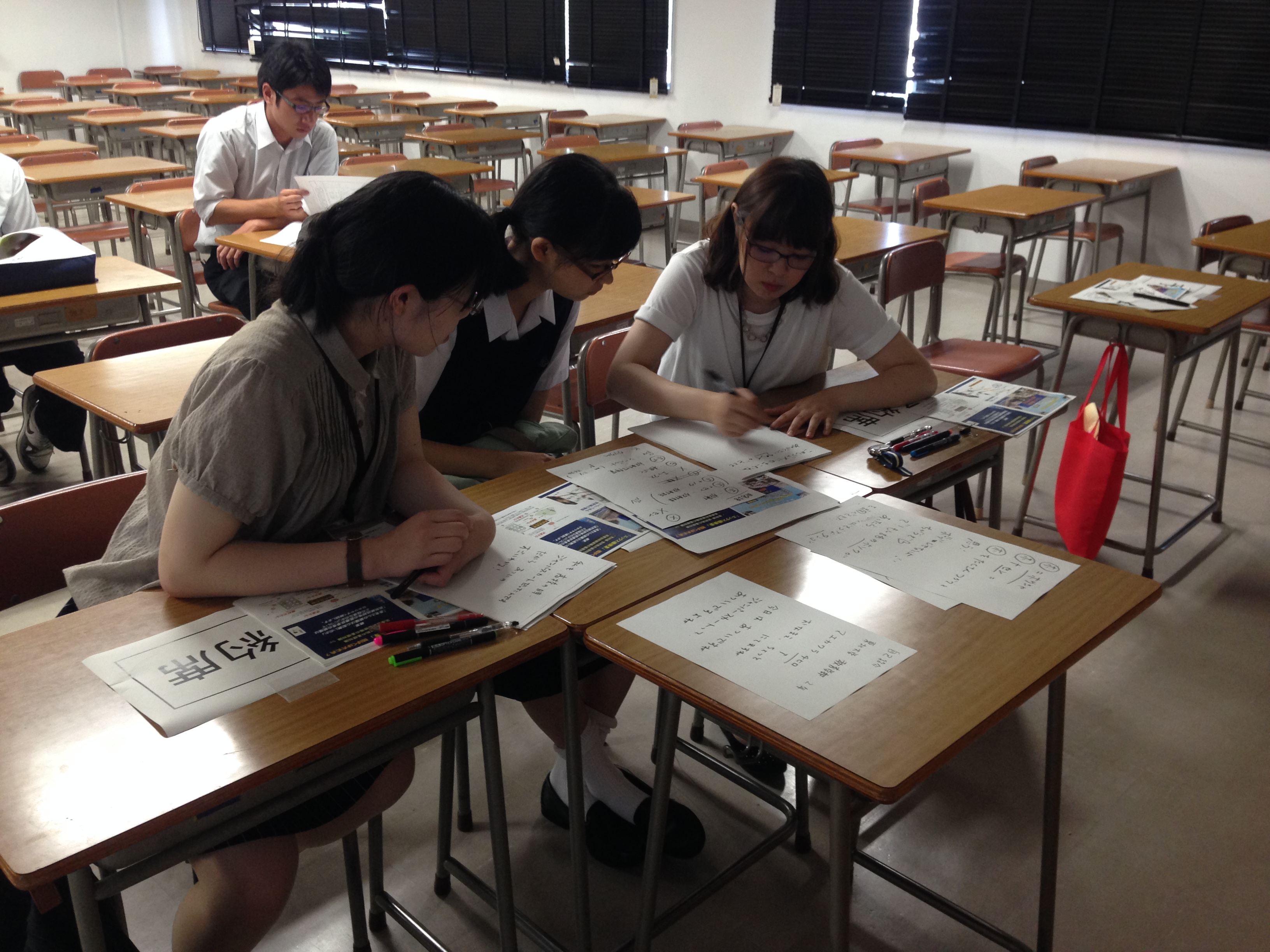 問合せ先
　　　　　学生相談・特別支援センター　特別支援室
　　　　　　　　　　　電話：022-795-7696
　　　　　　         Mail：t-sien@ihe.tohoku.ac.jp
　　　　　　　　　　　http://www.ccds.ihe.tohoku.ac.jp/